Exchange Rates and Open Economy Macroeconomics
Ondrej Bednar
This lesson should teach you:
What is ER
Types of ER
How it is determined
How its movements affect economies
What is an Exchange Rate?
Value of one currency expressed in terms of another
It is customary to use foreign currency in terms of the domestic currency. i.e.: 1EUR = 25.24CZK
When speaking about the movement of the Exchange Rates, it is necessary to be careful about increases and declines because the meaning will be opposite depending on from what country one looks at it
Exchange Rate Chart
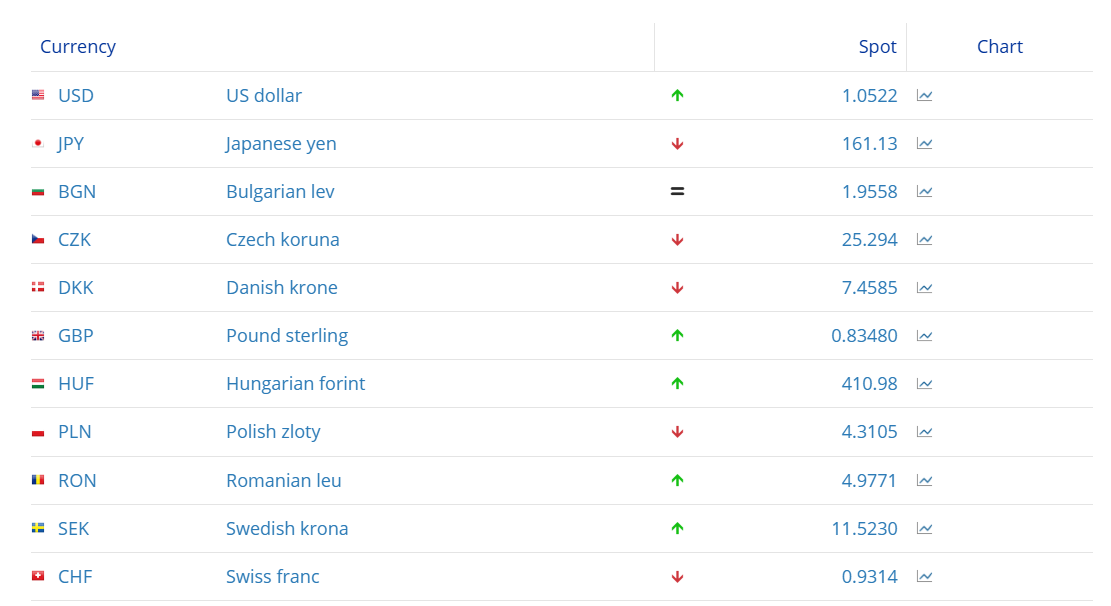 Foreign eXchange (FX) Market
Worldwide
The most traded currency is USD
Also functions as intermediary currency
Retail clients, commercial banks, FX Brokers and central banks
FX arbitrage: financial centers/cross currency arbitrage
The spot vs forward
Types of ER
Nominal
The value displayed in exchange rate charts 
Real
Adjusted for inflation
Effective
An index that describes the strength of a currency relative to a basket of other currencies.
Types of ER regimes
Peg
Currency Basket Peg
Managed Float
Free Float
Band
Crawling Peg
Currency Board
Fixed
Float
Danish Krona
Botswana
Czech Koruna
Singapore
Bulgarian Leva
United States Dollar
Hong Kong Dollar
Euro
Chinese Yuan
Russian Ruble
Determination of the spot ER
Many theories
The most simple model is here:
Demand for domestic currency is derived from demand for the Export
Supply domestic currency is derived from demand for the Import
EUR/CZK
Sczk
Dczk
Quantity of CZK
Power Purchasing Parity
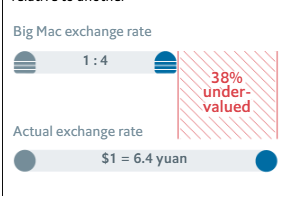 Interest Rate Parity
Determination of forward ER
The exchange rate at which a bank agrees to exchange one currency for another at a future date when it enters into a forward contract with an investor.
Parity relationship among the spot exchange rate 
Differences in interest rates between two countries
Central Banking
What to expect in this lesson
Brief history od central banks
Goals of central banks
Main theories underlying the central banks’ policies
Their operational regimes
Monetary policy implementation
Central Banking
Prior to Central Banking
Coin sorting and storing
Banknote Issuance
Banker to the government
Banker to the banks
Lender of last resort
Banks supervisor
Monetary policy conductor
Central Banks goals
Monetary and price stability
Financial Stability
Full employment
Central Banks - Theory
The Quantity Theory of Money
M × V = P × Q
The Phillips Curve and NAIRU
The Rational Expectation Theory
It assumes that individuals' actions are based on the best available economic theory and information.


Departure from Adaptive Expectation Theory
Under adaptive expectations, expectations of the future value of an economic variable are based on past values
The impossibility trinity aka Trilemma
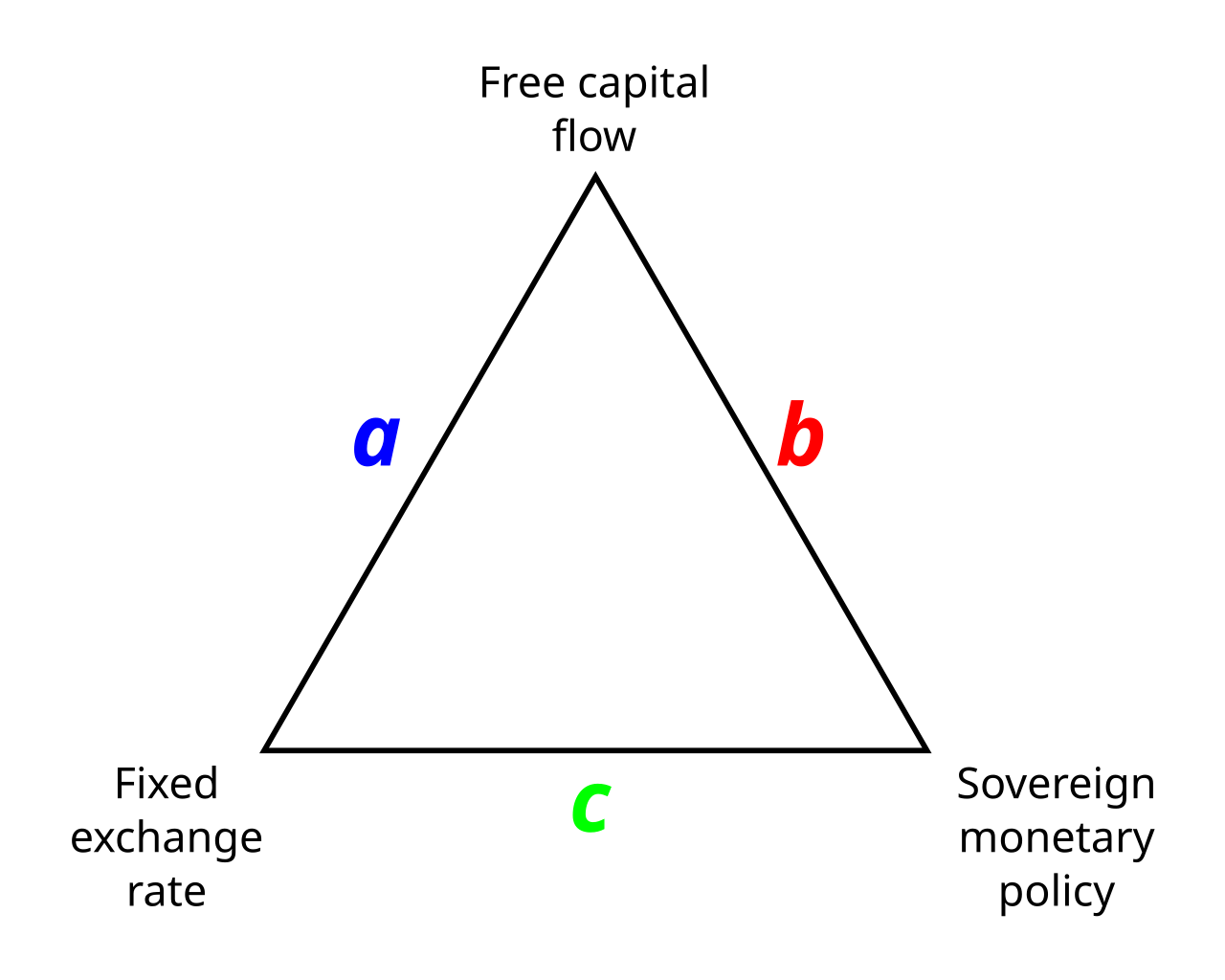 Why:
a?
b?
c?
Oxelheim, L. (1990)
Monetary policy regimes
Monetary policy regimes
To follow a particular monetary policy rule is to adopt a monetary policy regime
Since the demise of Bretton-Wood system (1971), these monetary rules were pursued:
Exchange Rate Targeting
Money Supply Growth Targeting
Risk Management Approach
Inflation Targeting
Unconventional Monetary Policy
Exchange Rate Targeting
CBs influence the supply curve at FX market to adjust for changes in the demand
Thus influencing also supply of the currency at the domestic market
In small open economy, international capital movements may easily overwhelm the CB’ s ability to keep the ER target
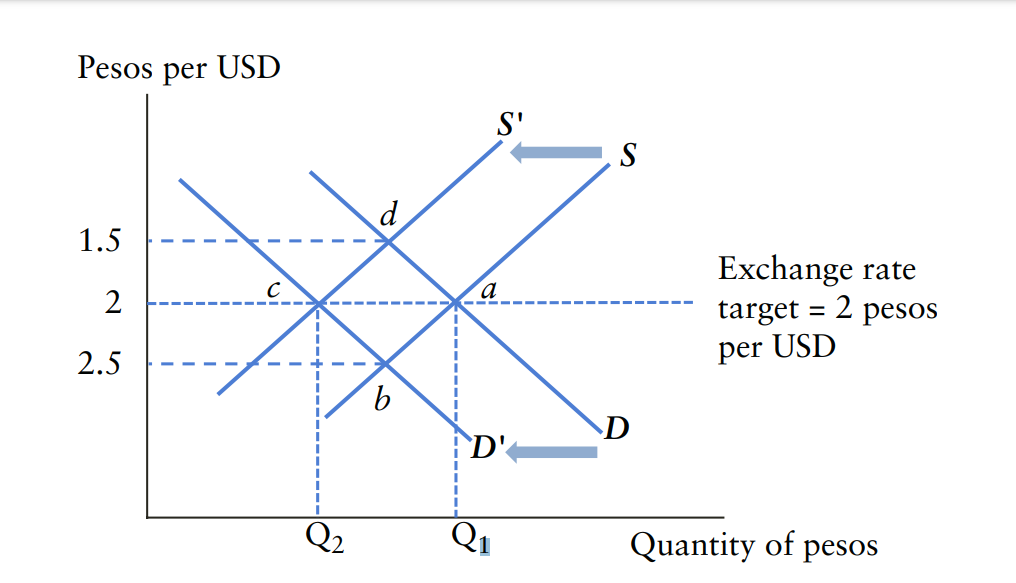 Money supply  growth targeting
Coming from quantitative theory of money
M × V = P × Q
The relationship does not always hold as V happens to be unstable (1980’s FED experience)
Risk Management Approach
no announced specific targets for money supply growth or the inflation rate
Taylor’ s rule:
It…. Policy interest rate at time t
πt… Inflation at time t
πt*… Desired inflation at time t
rt*… Equilibrium interest rate at time t
yt … The actual GDP growth rate at time t
yt*… GDP growth rate at full potential at time t
ay , aπ  … Relative weights given to GDP growth and inflation growth rate
Inflation Targeting
Monetary Policy Implementation
Types of Financial markets
Monetary policy through money market 1
Borrowing and lending funds with short maturity (<1 year)
At the core is interbank lending
Commercial banks lend and borrow among themselves
CBs affect the accessibility of the funds by changing the interest rates
Commercial banks wat to hold as little cash as possible since it does not yield interest, unlike loans. Although they need to hold minimum reserves.
Commercial banks demand the funds for example if unexpectedly high settlement occurs. Also government, and other financial institution might demand funds on this market
On the other hand, if commercial banks find out, that they have too much cash, they supply it to the market
EURIBOR, LIBOR, SOFR, PRIBOR….
Monetary policy through money market 2
Policy Interest Rates
Open market operations
Reserve requirements
Monetary Policy Transmission - Households
Monetary Policy Transmission- Firms
Central Bank’ s Balance Sheet
Balance of Payments
One of the most important macroeconomics indicator
Difference between all money flowing into the country in a particular period of time and the outflow of money to the rest of the world.
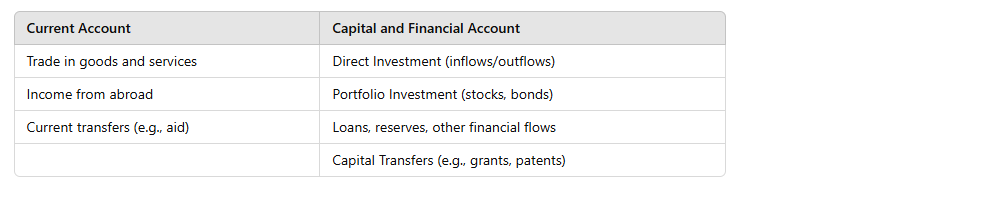 Current Account
Trade Balance
Income from abroad
Capital Account
Direct Investments
Portfolio Investments
Loans
BoP examples… assuming ER 2USD/1GBP
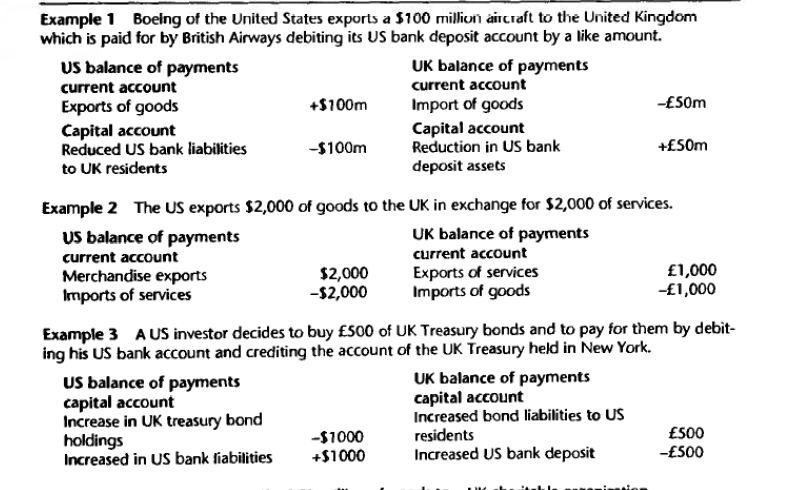 Current Account Imbalances…Do they matter?
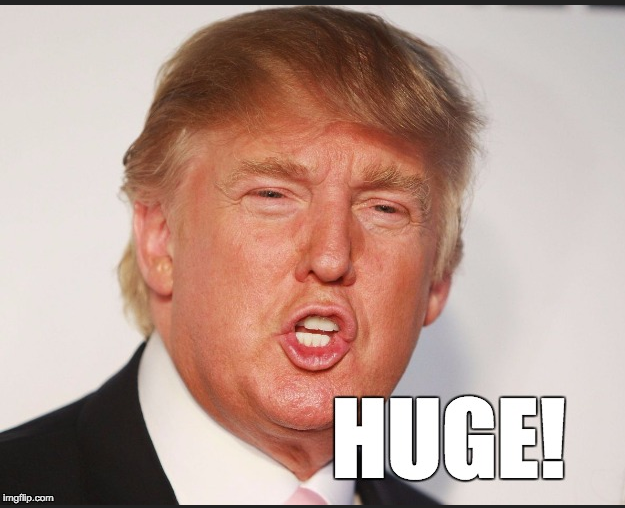 Obviously it does to
Some Macroeconomics Identities with CA
Money Creation 1
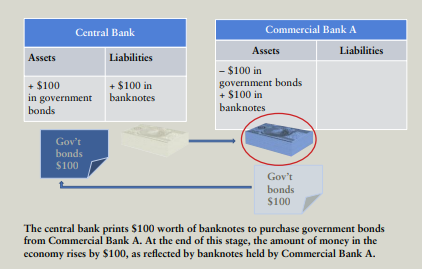 Money Creation 2
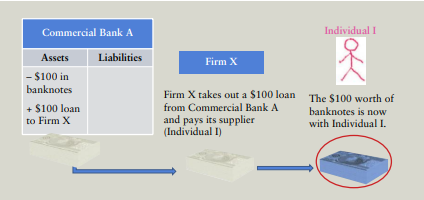 Money Creation 3
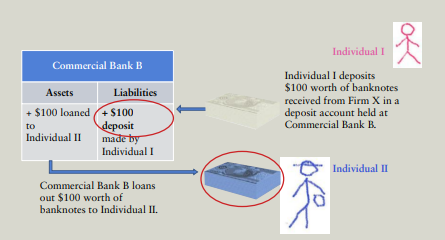 Money Creation 4
However, this is not how it is done in real world…
CBs mostly do not set targets on money supply, but rather on inflation
Reserve requirements(RR) are mostly not used to affect the economy
For example: In case of hike in RR, it would be very costly for banks and economy to call in the loans from the banks customers
Therefore the CBs prefer to impact conditions on money market by changing interest rates and direct market operations
Oxelheim, L. (1990), International Financial Integration, Heidelberg: Springer Verlag. ISBN 3-540-52629-3
The Swan Diagram
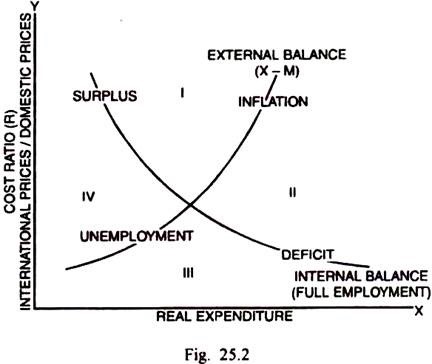 Zone 1: BoP surplus and inflationary pressures
Zone 2:  BoP deficit and inflationary pressures
Zone 3: BoP deficit and unemployment
Zone 4: BoP surplus and unemployment
Jan Tinbergen:
We need (at least) as many tools as targets
IS-LM model
IS: Investment-Saving: goods market
Y = C+I+G+X-M
Since Y = C+S => S+M = I+G+X
 - for simplicity assuming linear function of the identities : S = Sa +sY and M= Ma +mY 
Also: i	I       Y	and Y       S     i

LM: Liquidity preference- money supply
Money market 
The higher the income the higher demand for money
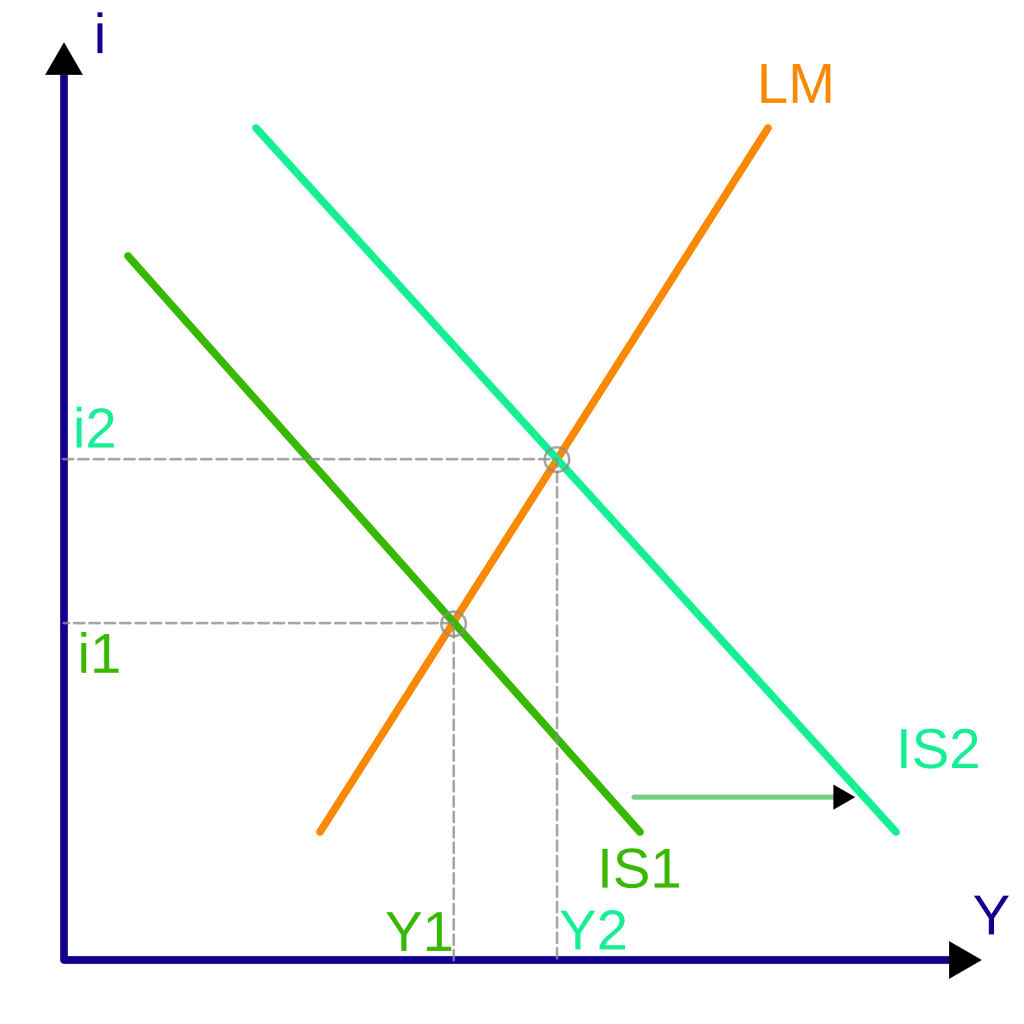 Mundell – Fleming Model aka IS-LM-BP
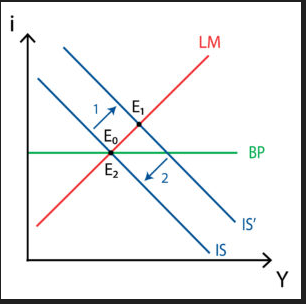 IS-LM-BP fixed ER
Monetary policy case
Fiscal policy case
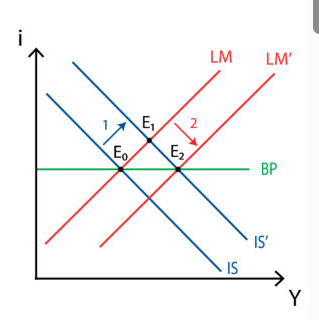 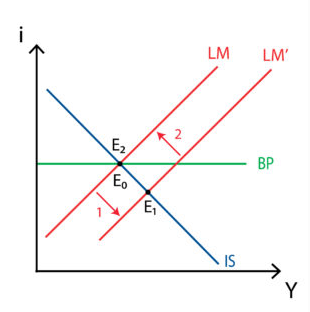 IS-LM-BP under floating Exchange rate
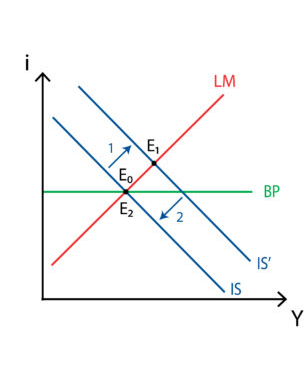 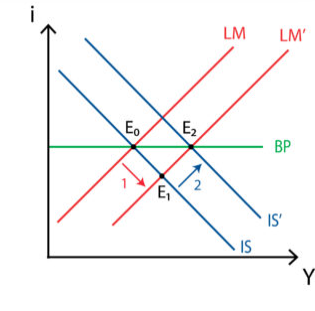 Selected topics in finance
Concept of present value & compound interest
Company finances –Balance sheet 
Methods of company valuations
Multiples
Present value
Time value of money:  Rational investor always prefers MORE money SOONER, therefore: money obtained later has to be discounted



OK, but how do I get the discount rate (r)?
CAPM
WACC
Or a rule of thump for rough quick calculation
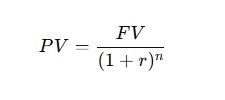 Company’ s statements
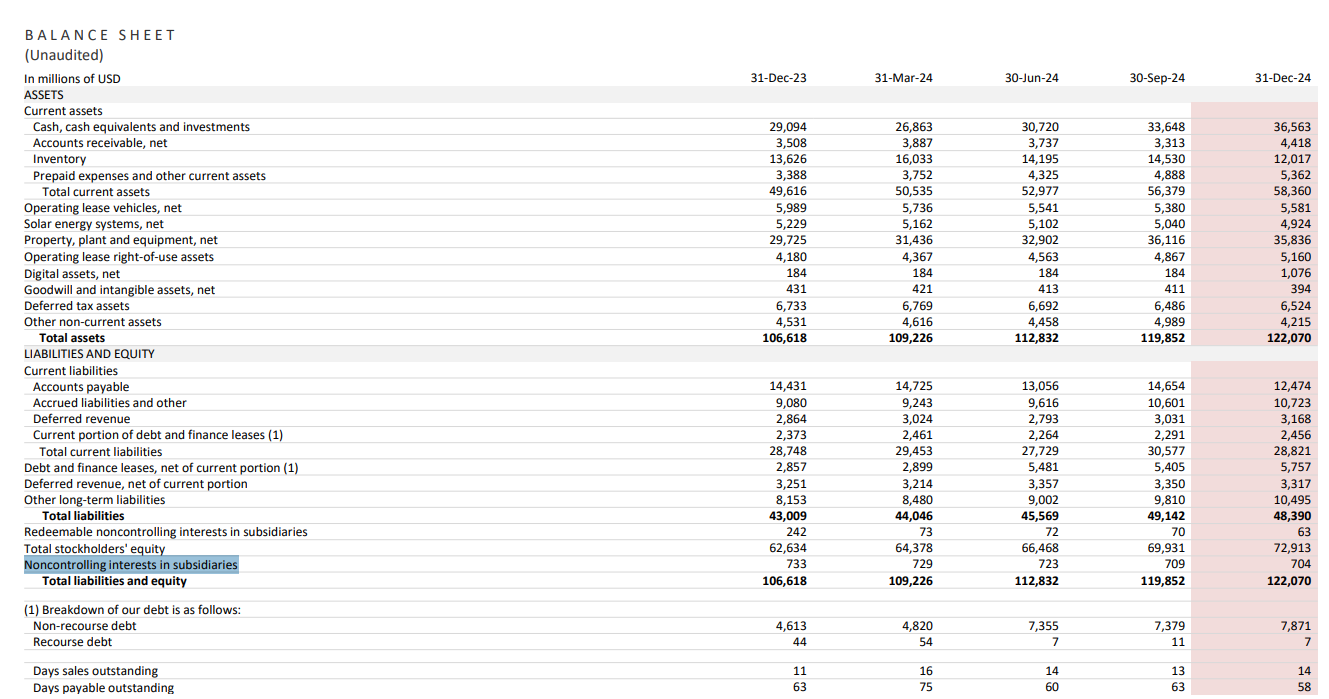 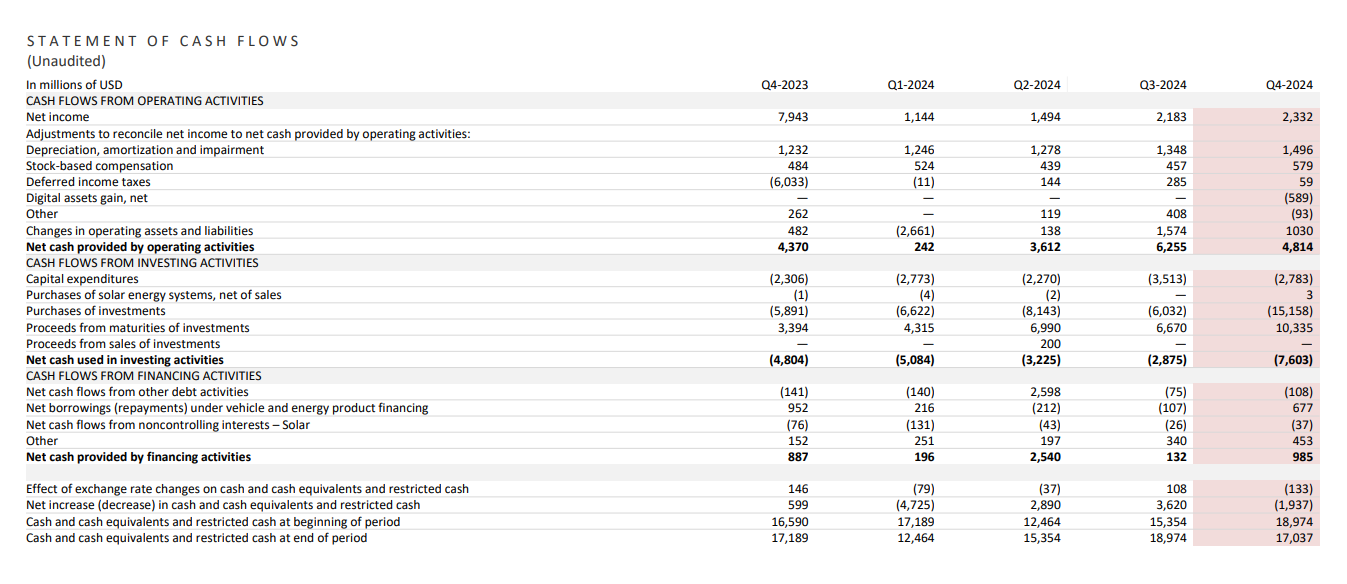 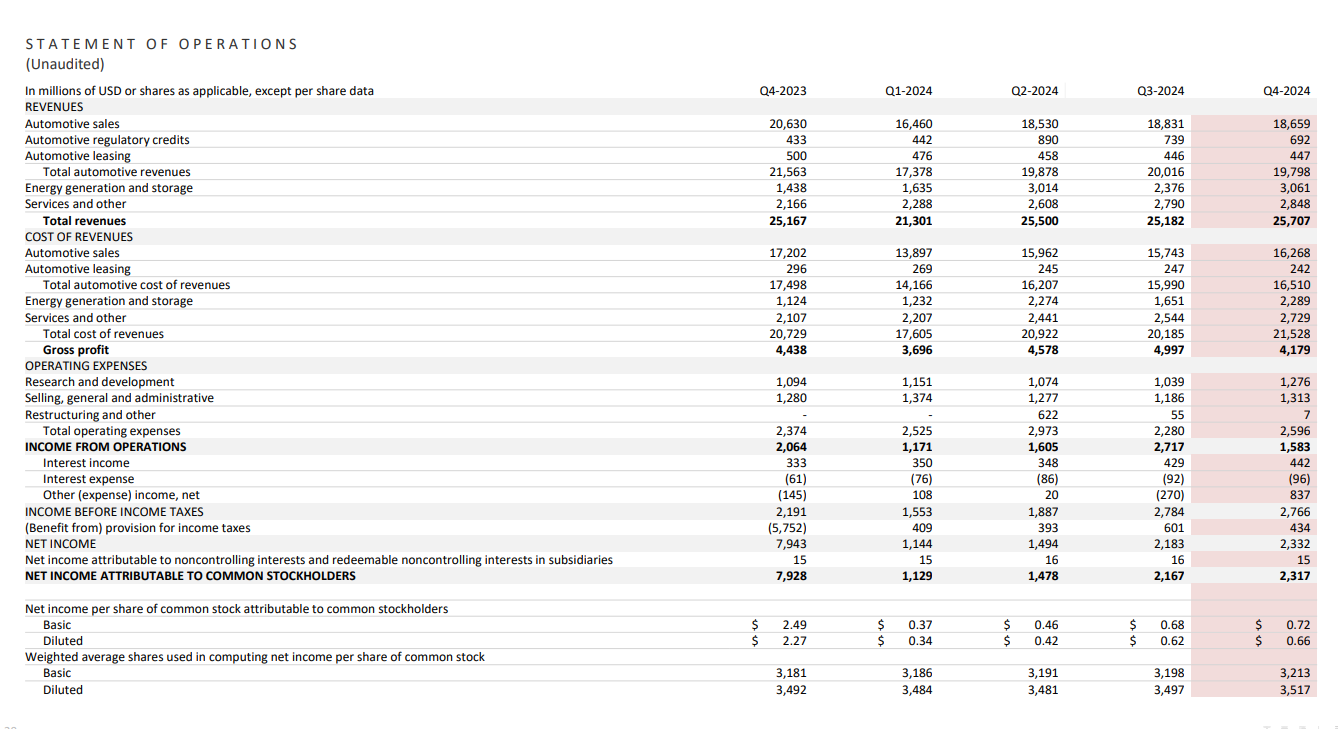 Financial metrics and multiples
EV/EBITDA
P/E
P/B
Enterprise value vs Market Cap
EBITDA vs Earnings
ROI, ROE